Exploring the World
Today we are going to visit…..
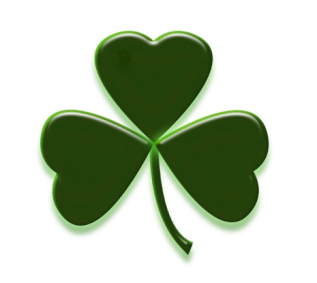 Ireland
The birthplace of Kate’s Grandfather Tom Fitzgerald
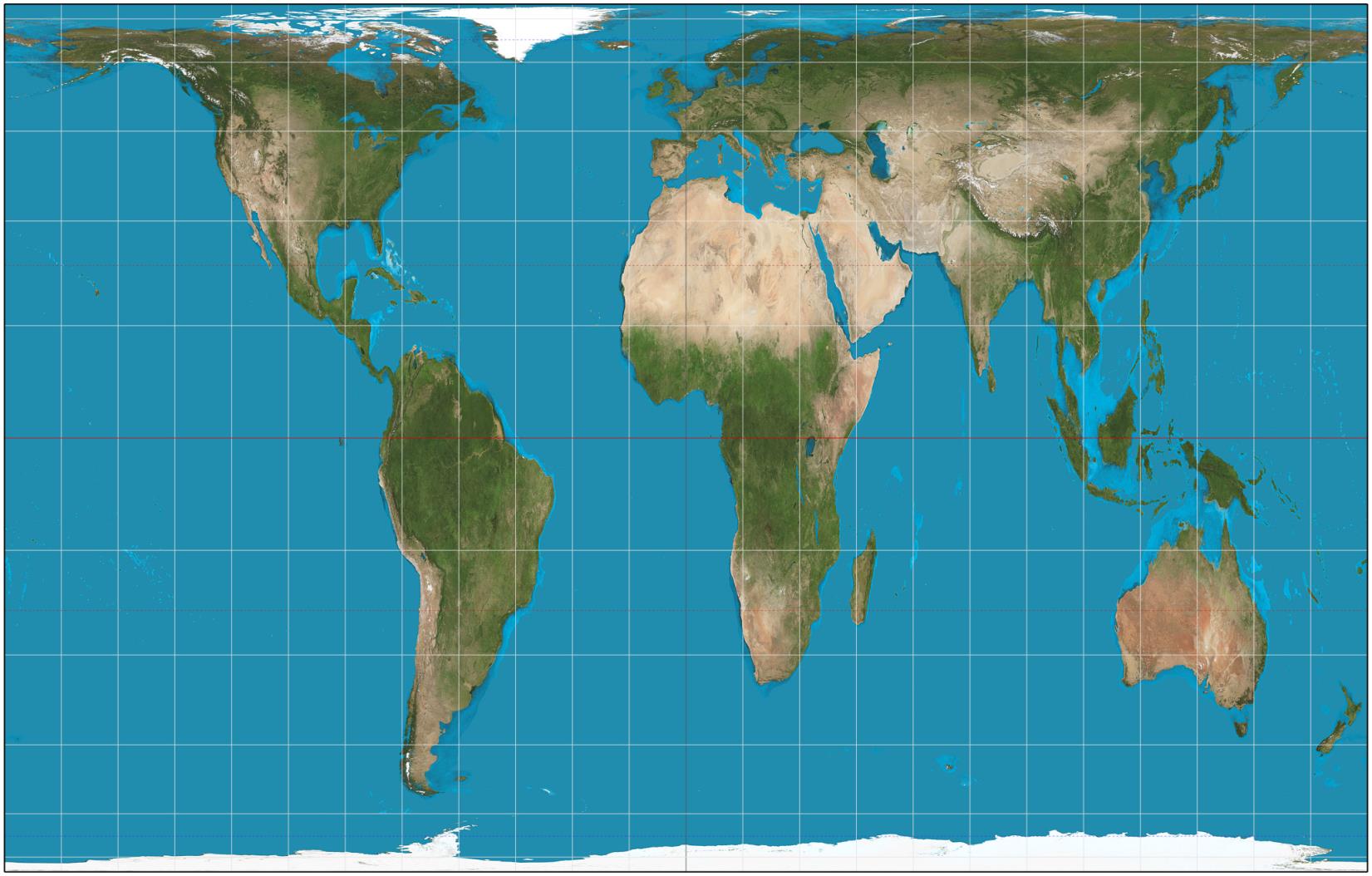 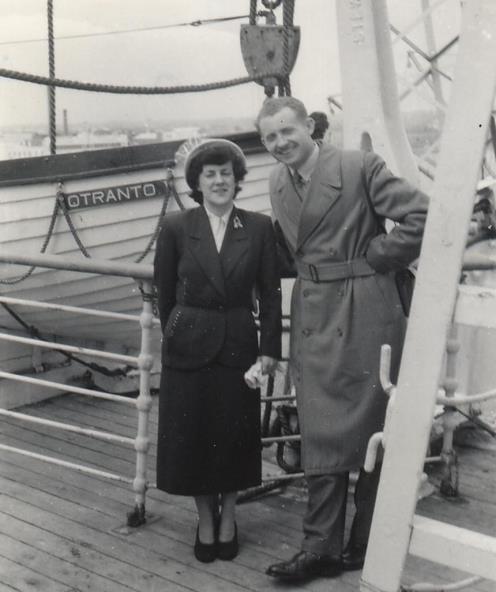 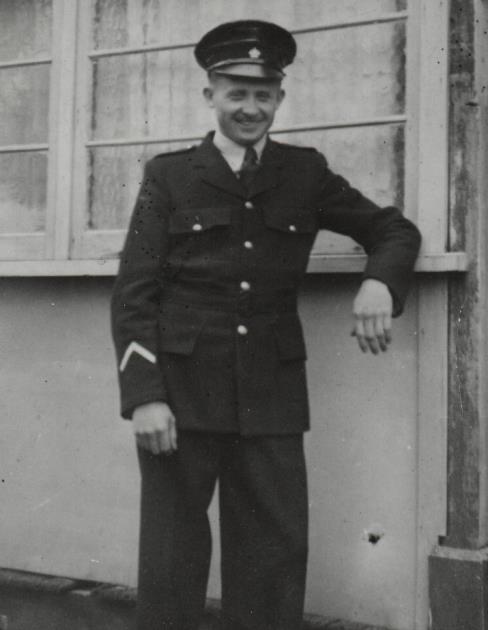 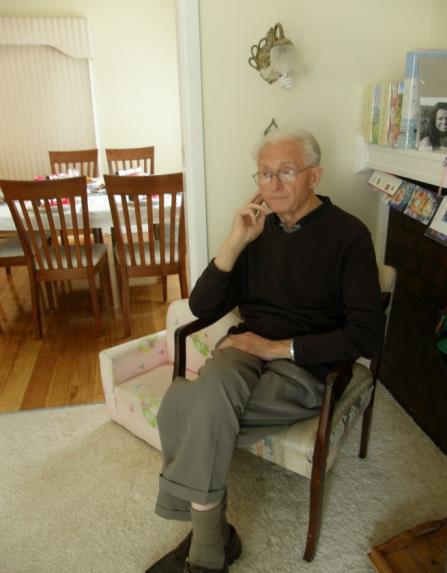 Tom Fitzgerald
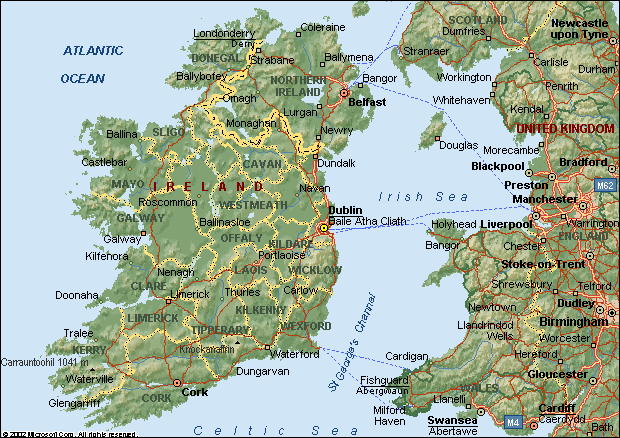 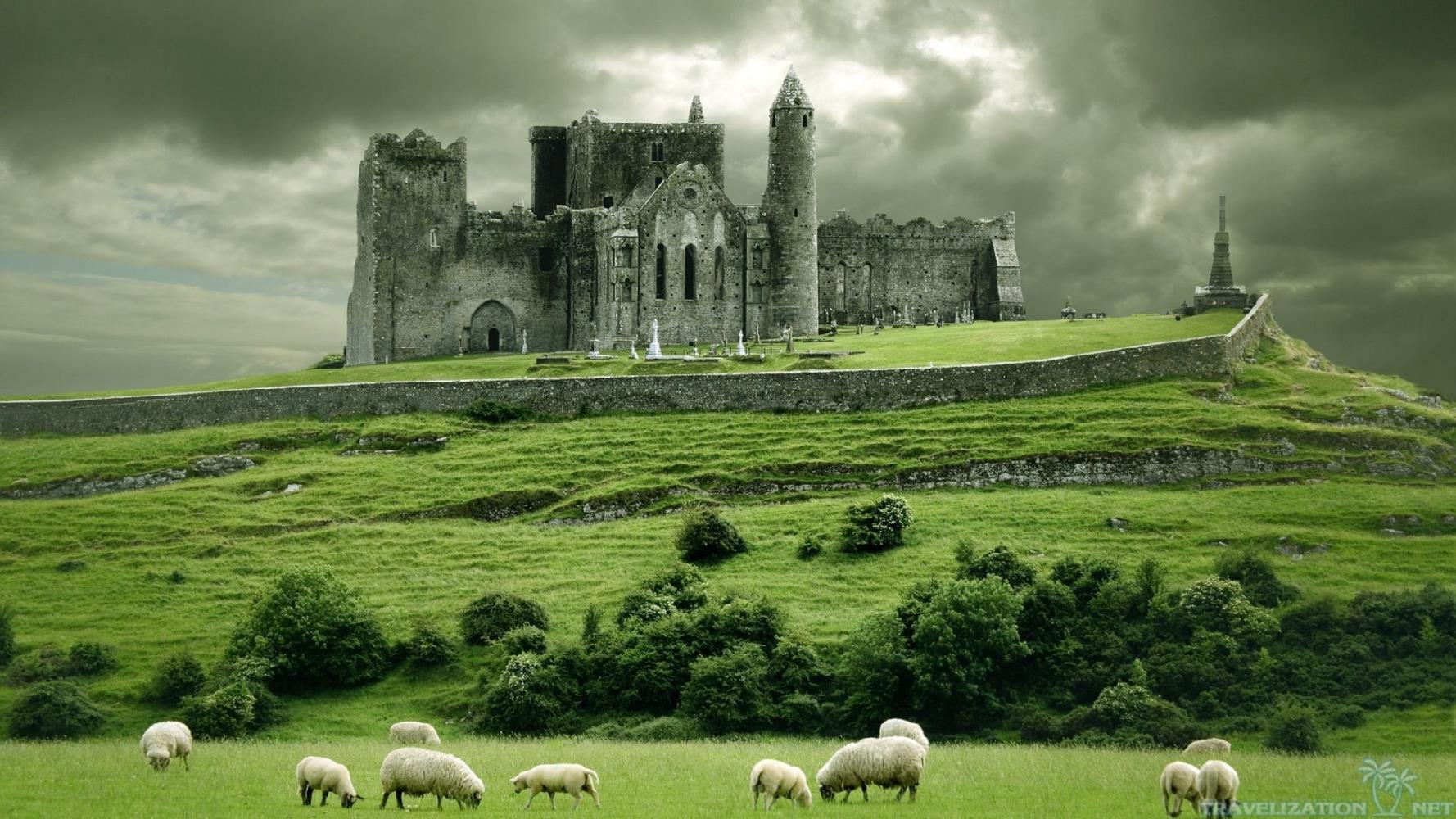 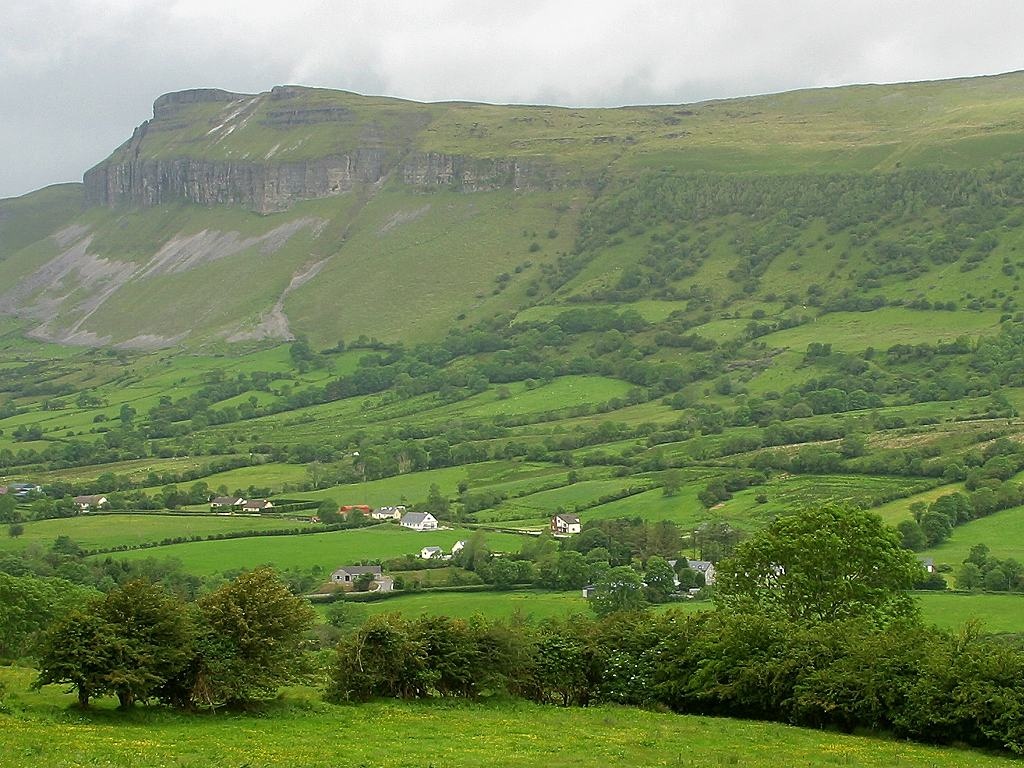 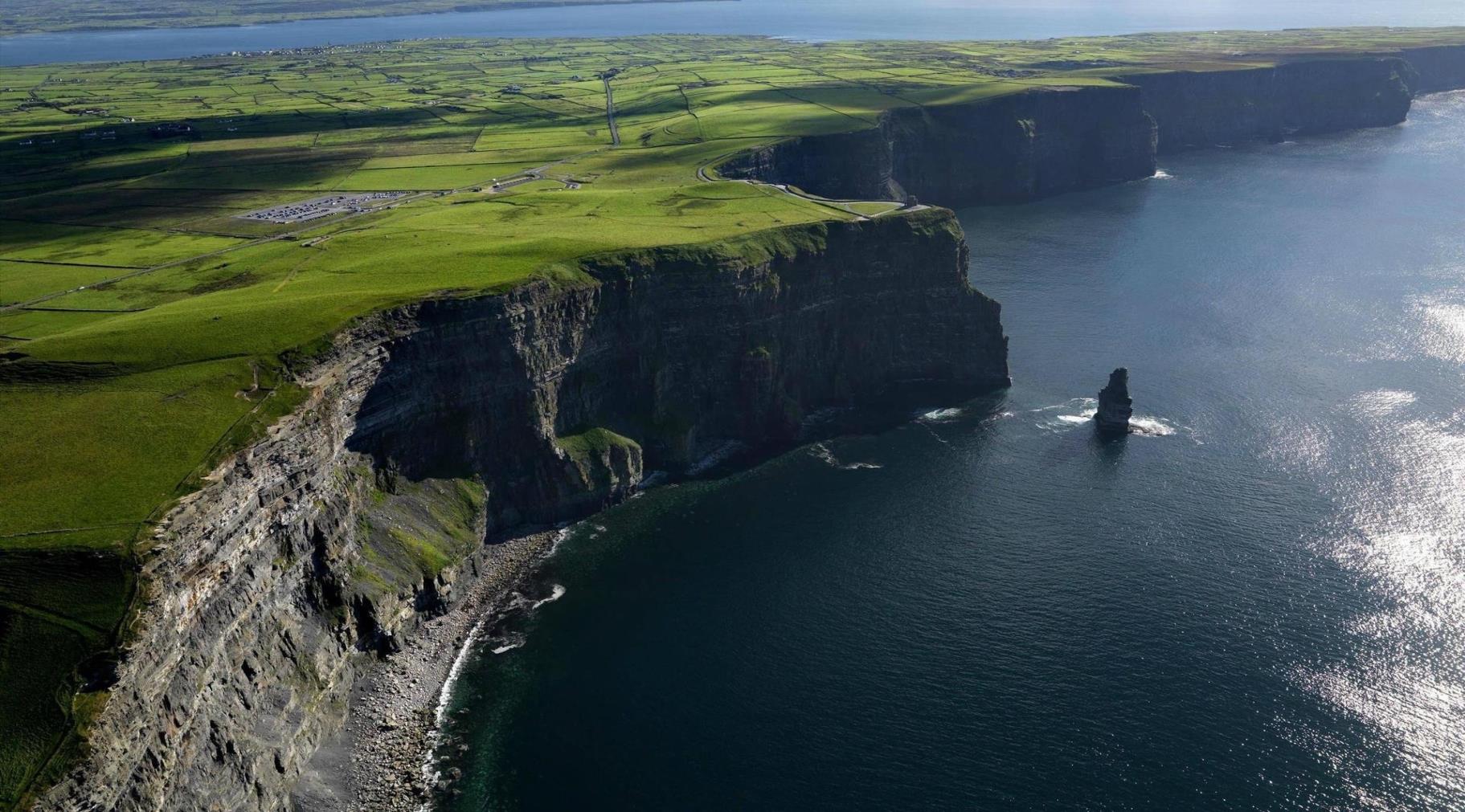 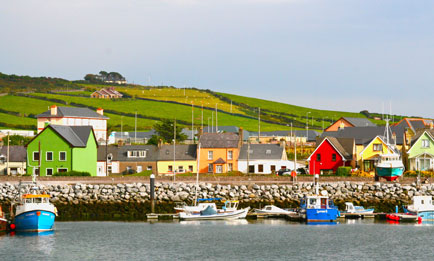 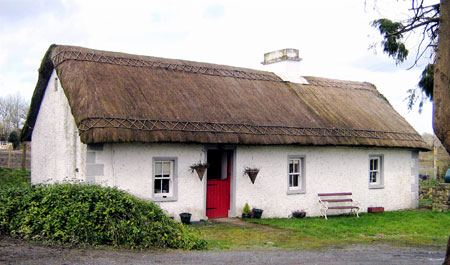 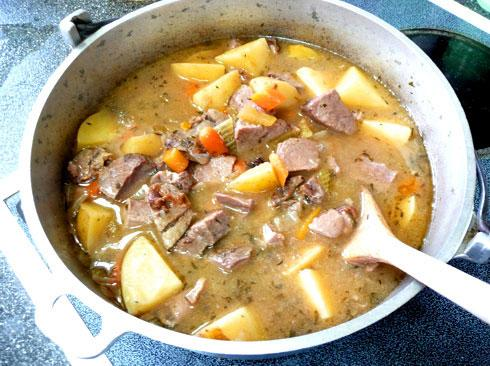 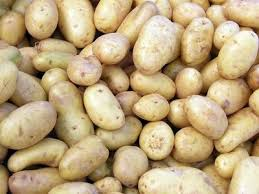 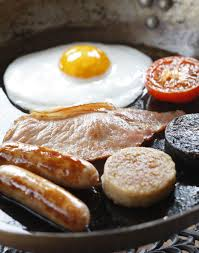 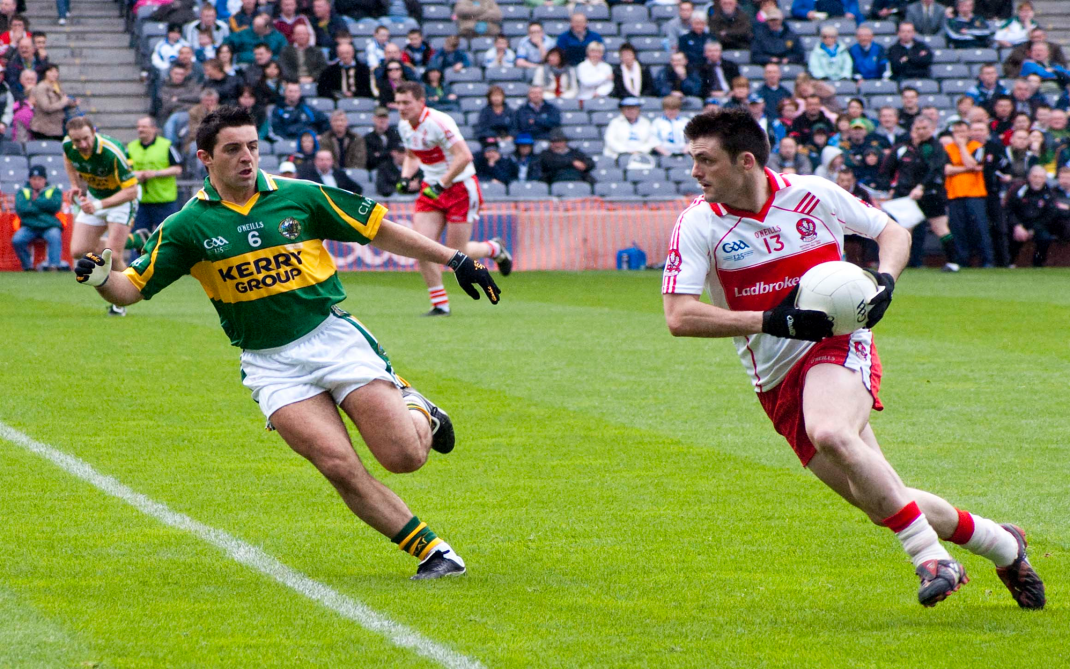 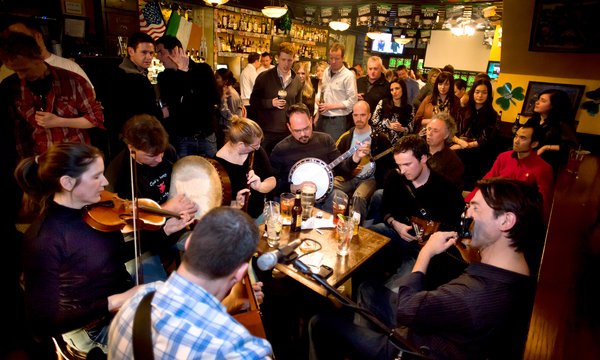 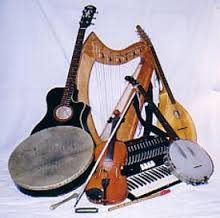 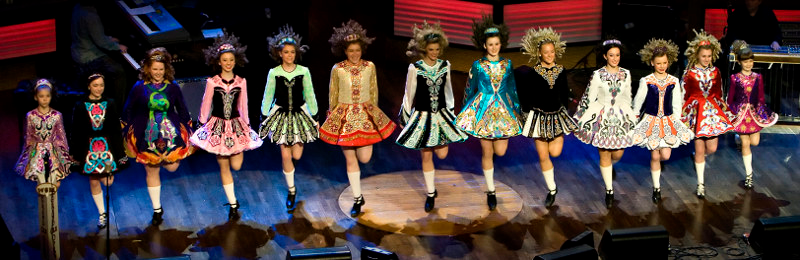 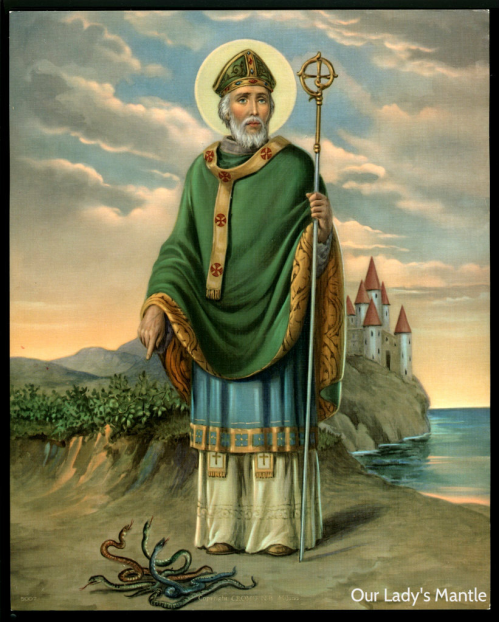 Saint Patrick
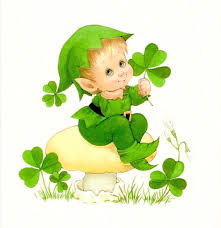 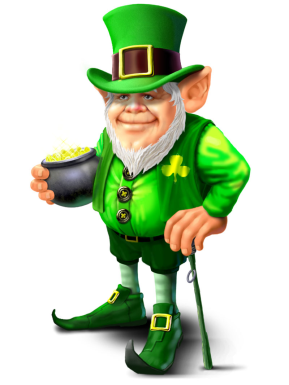 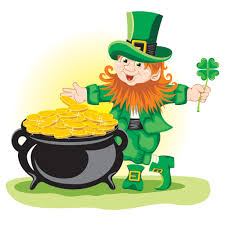 Leprechauns'
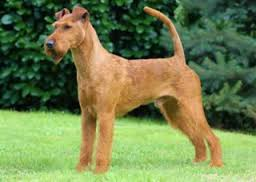 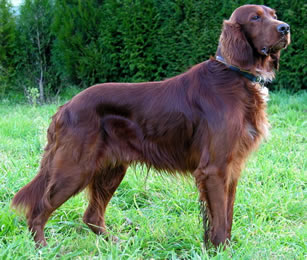 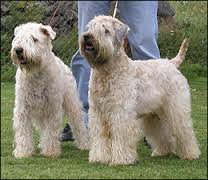 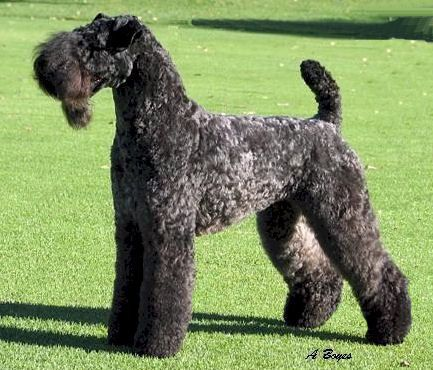 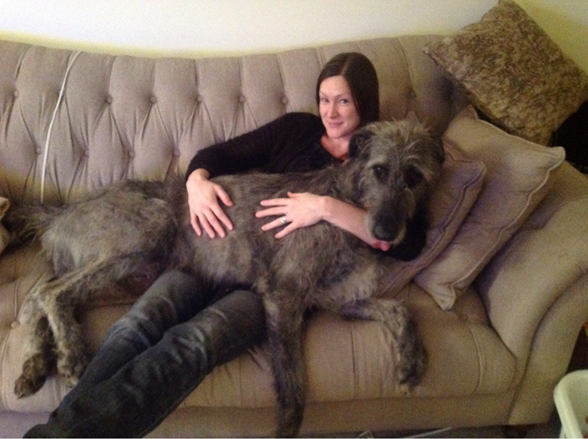 The Irish Wolfhound
Irish people speak ‘English’ like us but with a funny accent! Eg….
Ireland has its own language which is called ‘Gaelic’ and its sounds kind of weird! Eg….
Mo chuisle.
Kate Eilish Inion Moc Gearlt
Kate Elizabeth the daughter of the Son of Gerald .
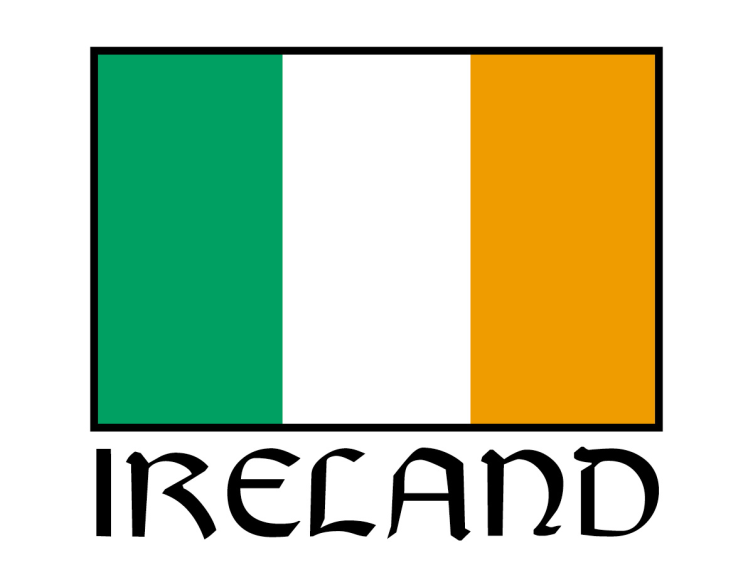